MedlemsmøteForskerforbundet ved USN
16. oktober 2024
Agenda
Velkommen – kort presentasjon av lokallagsstyret 
Nytt finansieringssystem og USNs økonomi fremover v/økonomidirektør Terje Thomassen 
Lønnsoppgjøret 2024 v/hovedtillitsvalgt Tony Burner
Åpen post med innspill fra medlemmer – er det noe du ønsker å ta opp?
Deltakelse på protest mot kutt i kunnskapssektoren, 22. oktober kl. 14–15 i Oslo 
https://www.forskerforbundet.no/nyheter/2024/protesterer-mot-kutt-i-kunnskapssektoren
Lønnsforhandlinger 2024
Hva er vår politikk?
Kollektive løsninger!
Prosentvise generelle tillegg (men helst ikke til uorganiserte).
Gruppetillegg for justeringer.
Utdanning skal lønne seg! (vår sektor lå 1 % under i fjor: statlig sektor = 6,4 %; USN = 5,45 %, konsumprisindeksen 5,5 %)… og derfor gikk vi for tariffavtale sammen med Akademikerne i 2022.
I år er det hovedoppgjør, slik som i 2022.
Vi sakker akterut 
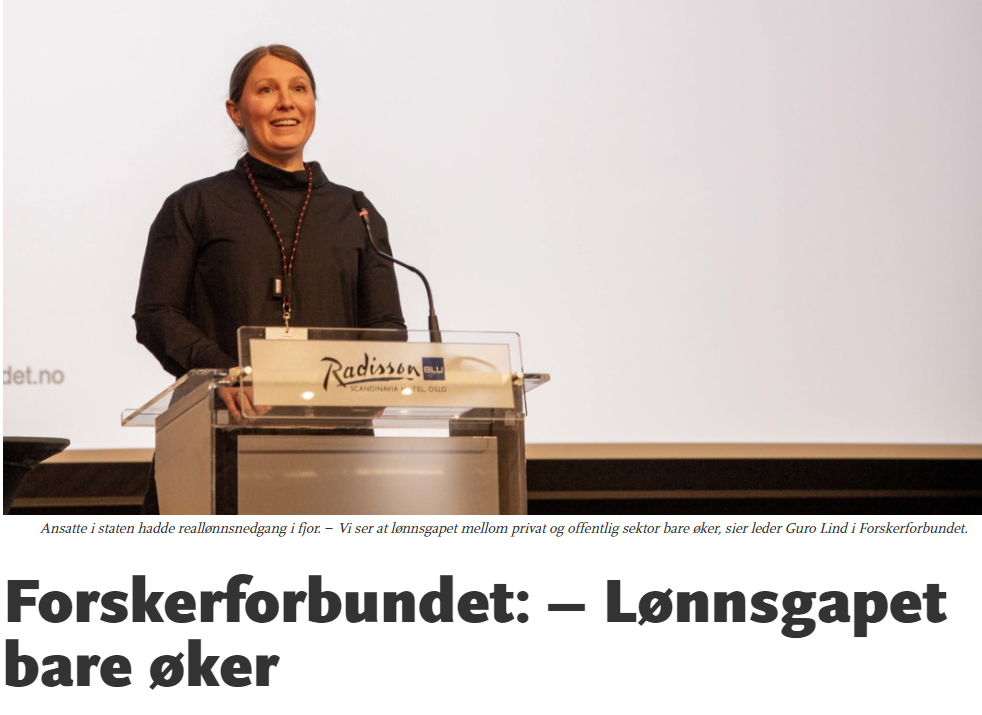 Eksempel på ‘best practice’: UiT 2023, 7,35 % 
Ansatte etter 1. mai 2022 (da har arbeidsgiveren en mulighet til å justere lønn etter 2.5.5)
Ansatte som gikk av eller bytta stilling mellom 1. mai og 31. desember 2023. Dette inkluderer pensjonister som er sikra gjennom sikringsbestemmelse
De som fikk 2.5.3 i en viss tidsperiode
Gruppetillegg for organiserte
Forhandle seinest mulig – flest kjente sluttere!
Rikslønnsnemnda
15. november: rikslønnsnemnd – en eller to tariffavtaler? Noe sentralt og en del lokalt eller alt lokalt? Hvis én avtale, 0,7 % sentralt.
Virkningstidspunktet kan bli senere enn 1. mai.
Med to avtaler: 2,85 % lokalt, virkningstidspunkt en gang i juni?
Usannsynlig med utbetalinger før jul.
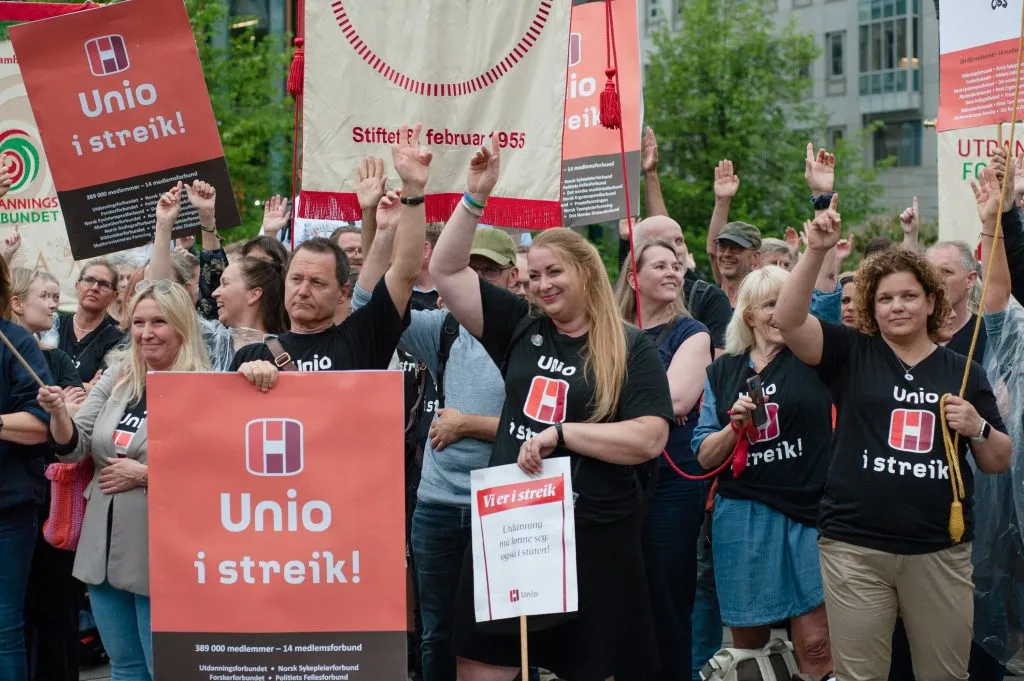 Tidslinje
11.10: forankring lokallagsstyret. Vedtak: høyest mulig generelt prosentvis tillegg + gruppetillegg organiserte og andre ift nasjonalt snitt.
16.10: forankring medlemsmøtet – innspill på vedtaket i lokallagsstyret?
29.10: møte i forhandlingsdelegasjonen. 
12.11: møte mellom alle de hovedtillitsvalgte ved USN.
03.12: møtene med arbeidsgiver starter!
Forhandlingsdelegasjon: Tony Burner (leder), Ansgar Ødegård, Sigurd K. Gulbrandsen og Arnulf Myklebust.
Statistikk for Forskerforbundets medlemmer per 31.12.2023
Wage negotiations2024
What is our policy?
Collective solutions!
General percentage supplement (of course not for unorganized employees)
Increase or adjustments for certain groups of employees.
Education must pay off!
National wage board
15th Nov: last meeting to decide the outcome of the strike. One or two national wage agreements? If one agreement, 0.7% centrally; if two agreements, everything (i.e. 2.85%) locally.
Most probably, this year’s negotions will not land before 2025.
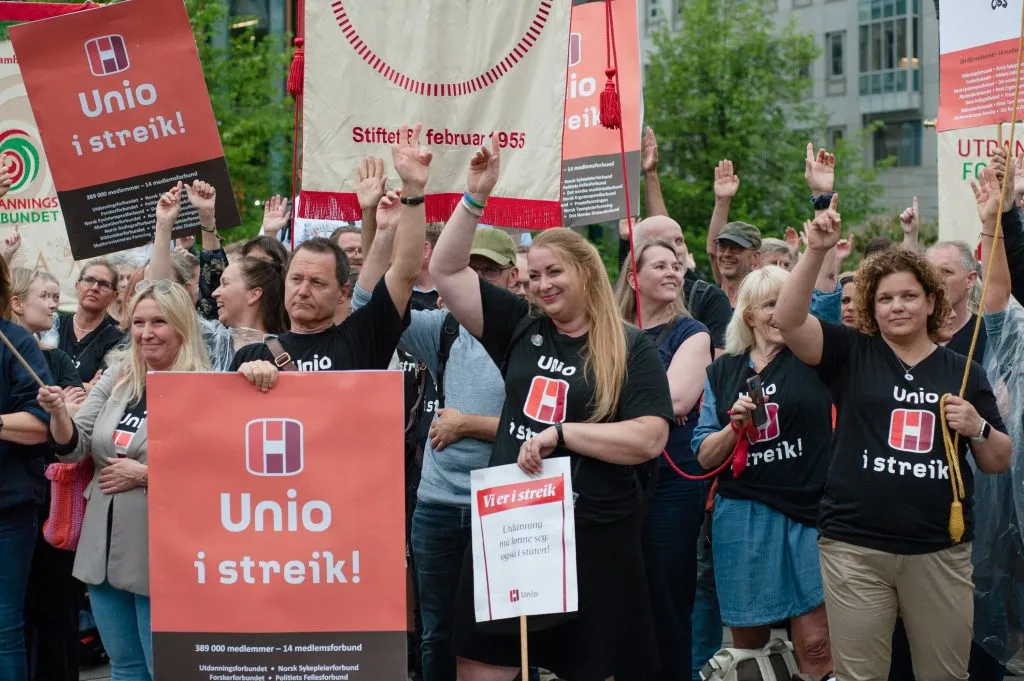 Timeline
11.10: our local board at USN. Highest general percentage increase possible + increase for certain groups of employees.
16.10: today’s member meeting.
29.10: meeting in the negotiation team.
12.11: meeting between the main union representatives at USN.
03.12: meetings with the employer starts…

Negotiation team: Tony Burner (leader), Ansgar Ødegård, Sigurd K. Gulbrandsen og Arnulf Myklebust.